МОДЕЛІ ДИВІДЕНДНОЇ ПОЛІТИКИ:СПІВСТАВЛЕННЯ ТА КОРПОРАТИВНИЙ ВИБІР
Виконала:  
студентка 8504-4
Шкода О.Б.
Науковий керівник:
доцент Петренко Л.А.
Дивіденд – частина чистого прибутку акціонерного товариства, що виплачується акціонеру відповідно до частки їх участі у власному капіталі товариства. 
Дивідендна політика - політика компанії відносно виплати дивідендів своїм акціонерам при незмінних рішеннях компанії, що стосуються питань інвестицій і позик.
Моделі дивідендної політики
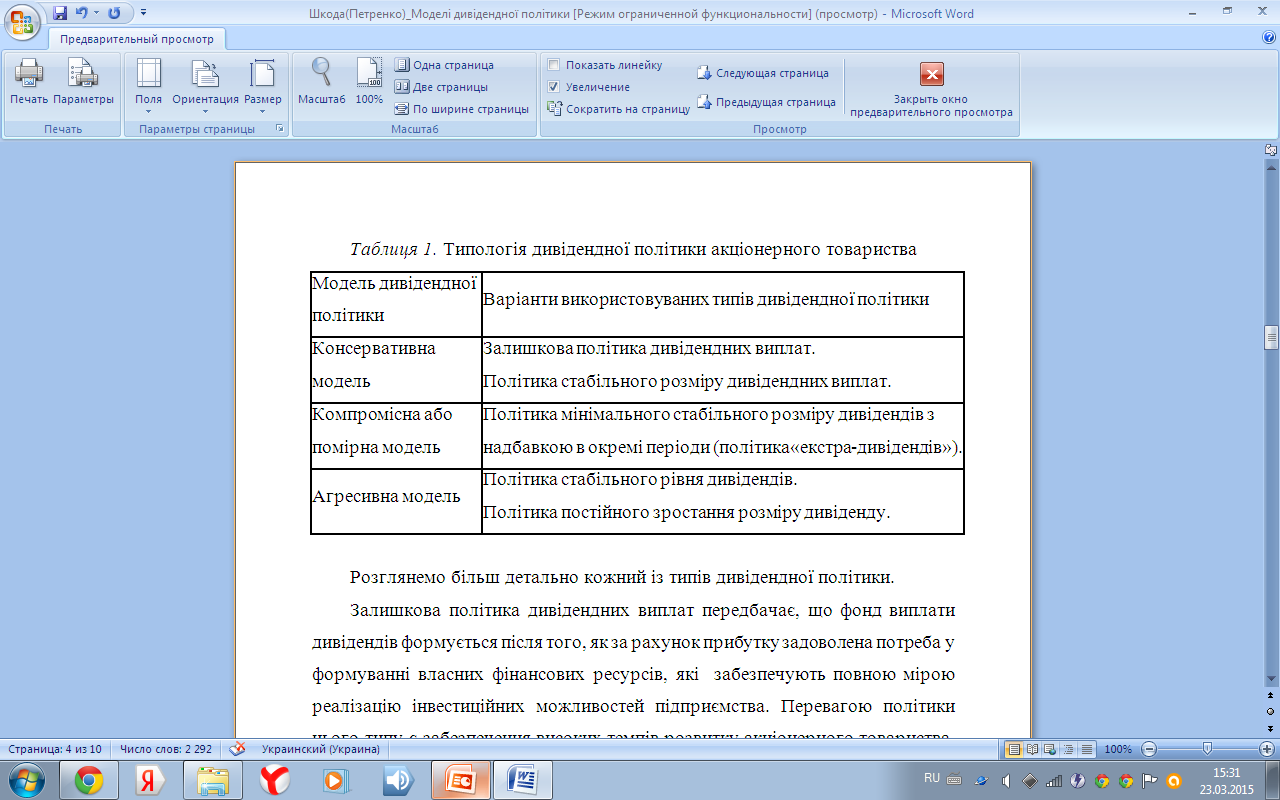 Характеристика основних моделей дивідендної політики (систематизовано автором)
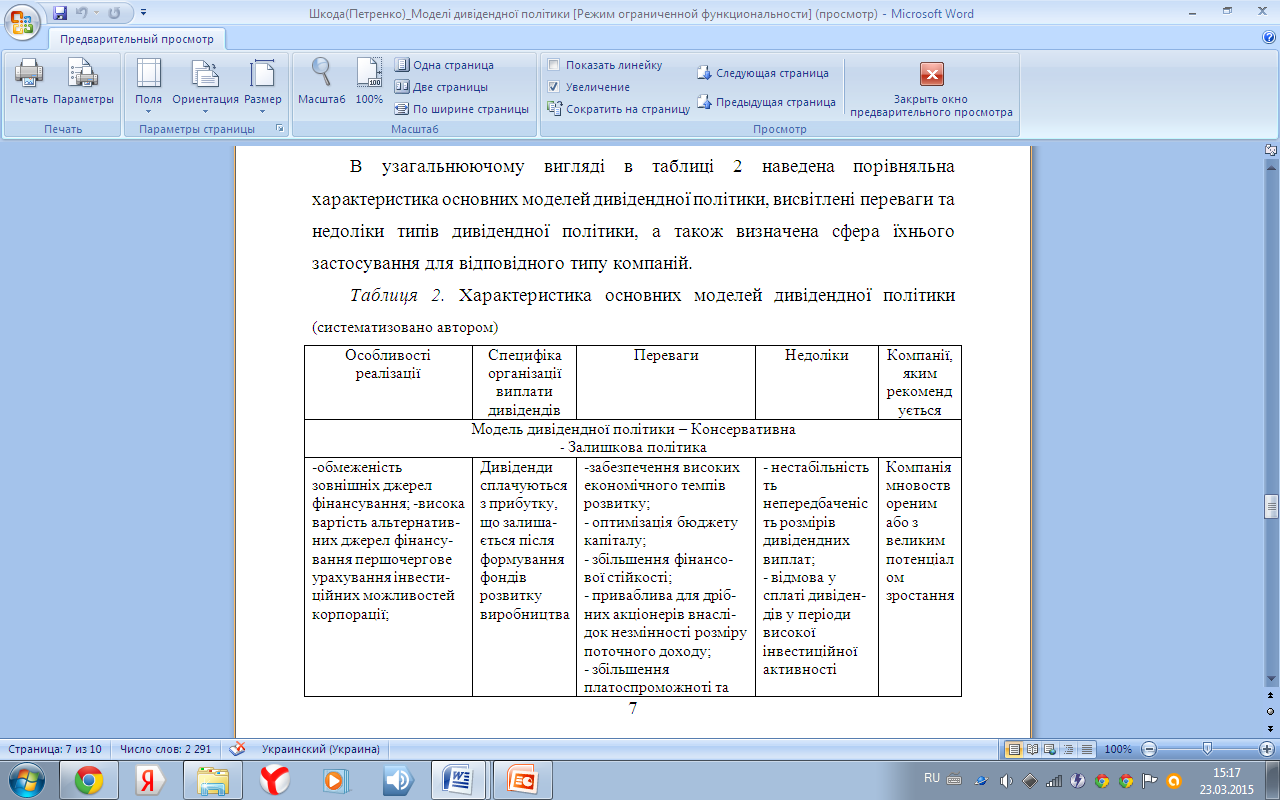 Характеристика основних моделей дивідендної політики (систематизовано автором)
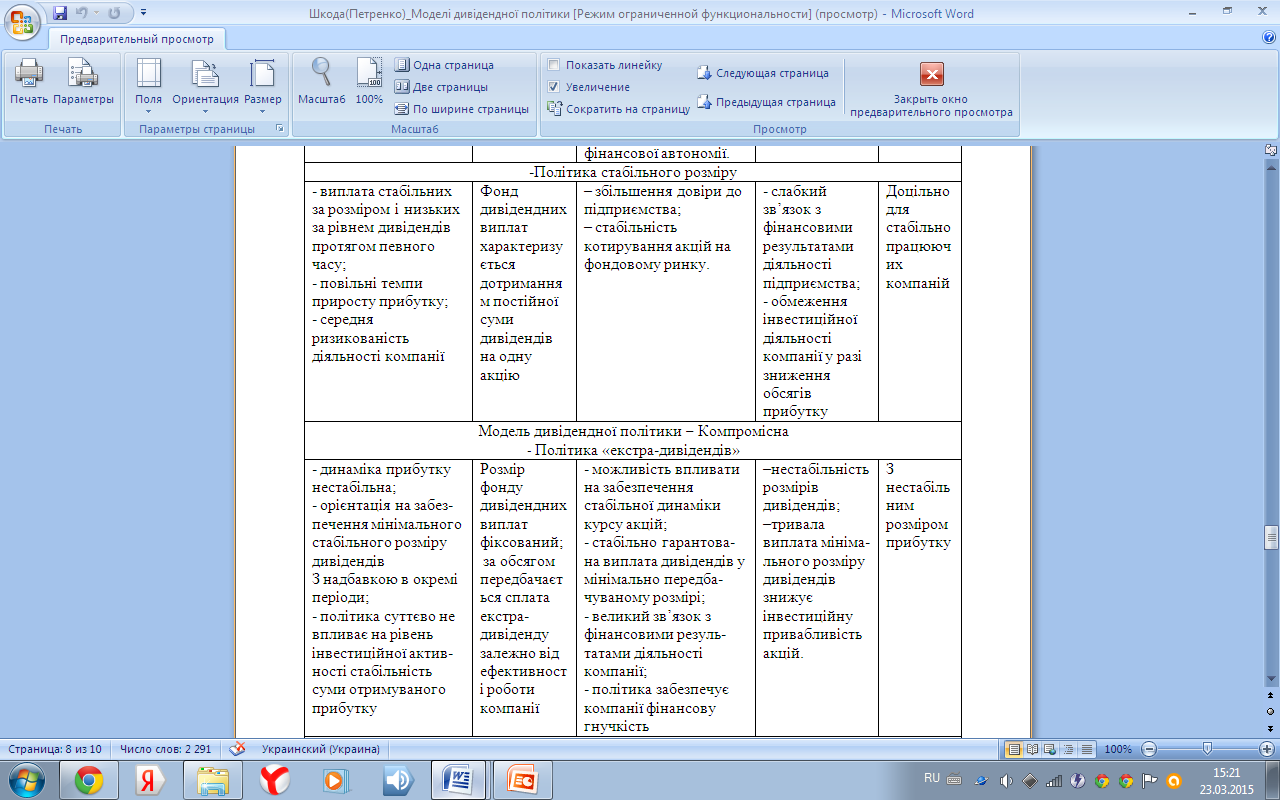 Характеристика основних моделей дивідендної політики (систематизовано автором)
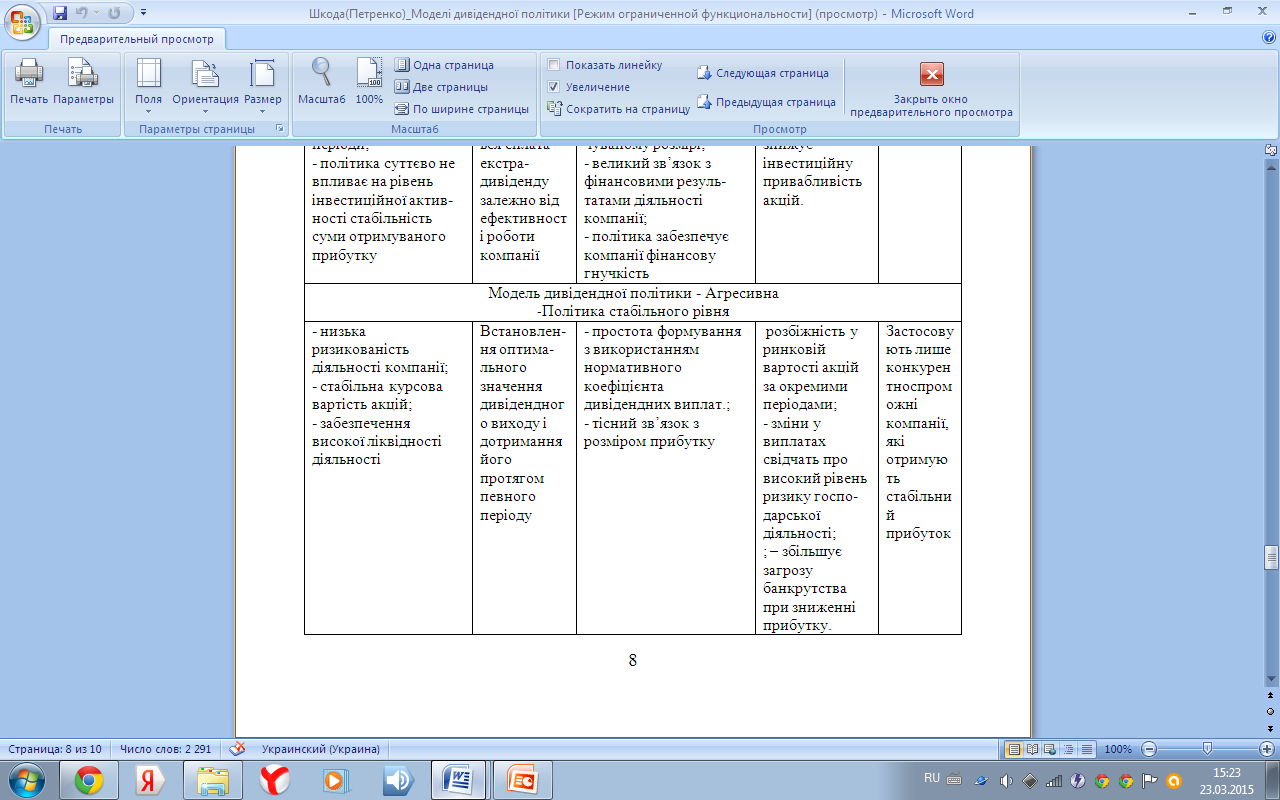 Характеристика основних моделей дивідендної політики (систематизовано автором)